Finance Program Update
Finance and Community Stakeholder GroupMay 5, 2016
SFU Finance Program
Agenda
2
[Speaker Notes: Alison Blair opens session


Welcome Group. 
 
Review Agenda.

>Turn over to Janet]
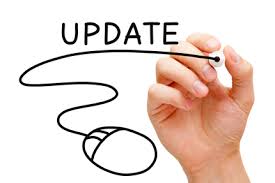 Finance Program
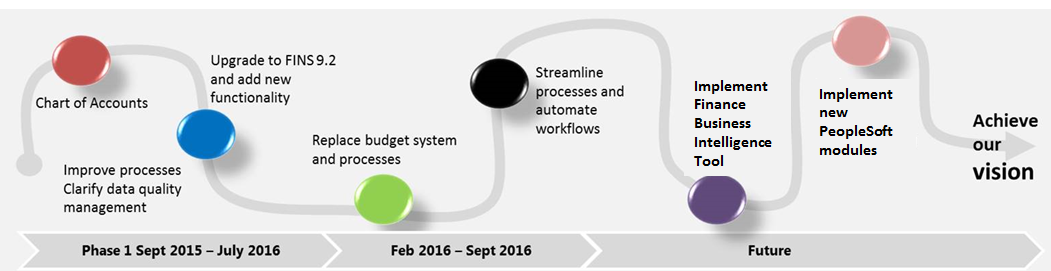 Live:  Oct 3
Live: mid September
3
Budget System Project
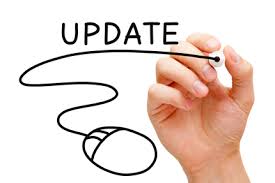 4
Hyperion Planning System (Budget & Forecasting)
The Hyperion project with our implementation partner, The Hackett Group, kicked off Feb 22. 
The system will be configured using the new Chart of Accounts.
We have held 6 working sessions with stakeholders in preparation for configuring the new system.
A series of ‘conference room pilots’ will be held with the Community to validate that the design meets SFU’s needs.    
A communication plan is in development.
Stay connected with the project via the Finance Program website.
5
Timeline
Fit/Gaps, Design and Build
Feb – Aug 2016
Testing
Late Aug – mid September
End User Training
September - October
2017/2018 Planning Cycle
October – early Jan 2017
6
Phase 1 – Scope
7
Phase 1 Scope
8
COA/FINS 9.2 Upgrade Project
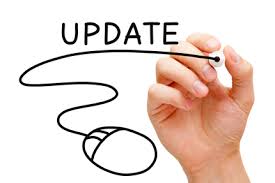 9
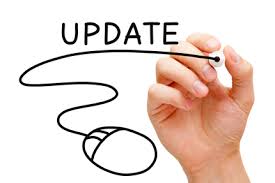 Chart of Accounts/FINS 9.2 Upgrade
Go live date change from July 11, 2016 to October 3, 2016
The Chart of Accounts design is complete; values will continue to be refined until go-live with input from Community stakeholders 
Work to align HAP, SIMS and 3rd party systems and forms to the new Chart of Accounts has begun.
Training development has begun. Training for community based users is the first priority. It will be online training ready in July.
An online presentation, narrated by Jimmy Wong, is published on the Finance Program website to educate SFU about the new chart of accounts. Q&A sessions are scheduled through May.
10
HAP and SIMS Changes to Align with COA
11
3rd party system changes to align with COA
Changes to 3rd party systems may involve:
Updating department values
Updating chartfield values
Modifying general ledger feeds to FINS (Financial System)
* List as of April 1, 2016 and subject to change
12
3rd party system changes to align with COA
* List as of April 1, 2016 and subject to change
13
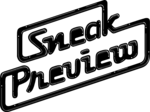 Requisitions in FINS 9.2
Demo built using UPK (Oracle’s User Productivity Kit). You will see how:
to enter a basic requisition
training can be accessed

What the demo will cover:
Overview of requisitions
The End User WorkCentre
Business Rule
Create a basic requisition demo (Show 1)
Create a basic requisition simulation (Try 1)
14
ideaexchange – Group Activity and Debriefing
Exchange Instructions

Move the corners of the room and join others from your area (Faculties, Administration, and Finance).
Select someone who can record responses on the flip charts and someone to present your findings at the end.
Answer the questions on the flip chart in your area.
Once you have completed your responses, return to your chairs.
You have 20 minutes to complete the questions.


Each area summarize their responses. 
We have 20 minutes for the debriefings.
15
[Speaker Notes: Sandra

 Questions are:

To prepare for implementing the new chart of accounts what do we need to change in our areas:
Procedures or documentation
Departmental training 
Job aids, cheat sheets
Departmental Forms
Departmental Spreadsheets
Filing
Other

Who needs to be involved in this prep work? What do they need to know before starting?]
Closing and Wrap Up  - Janet Backe
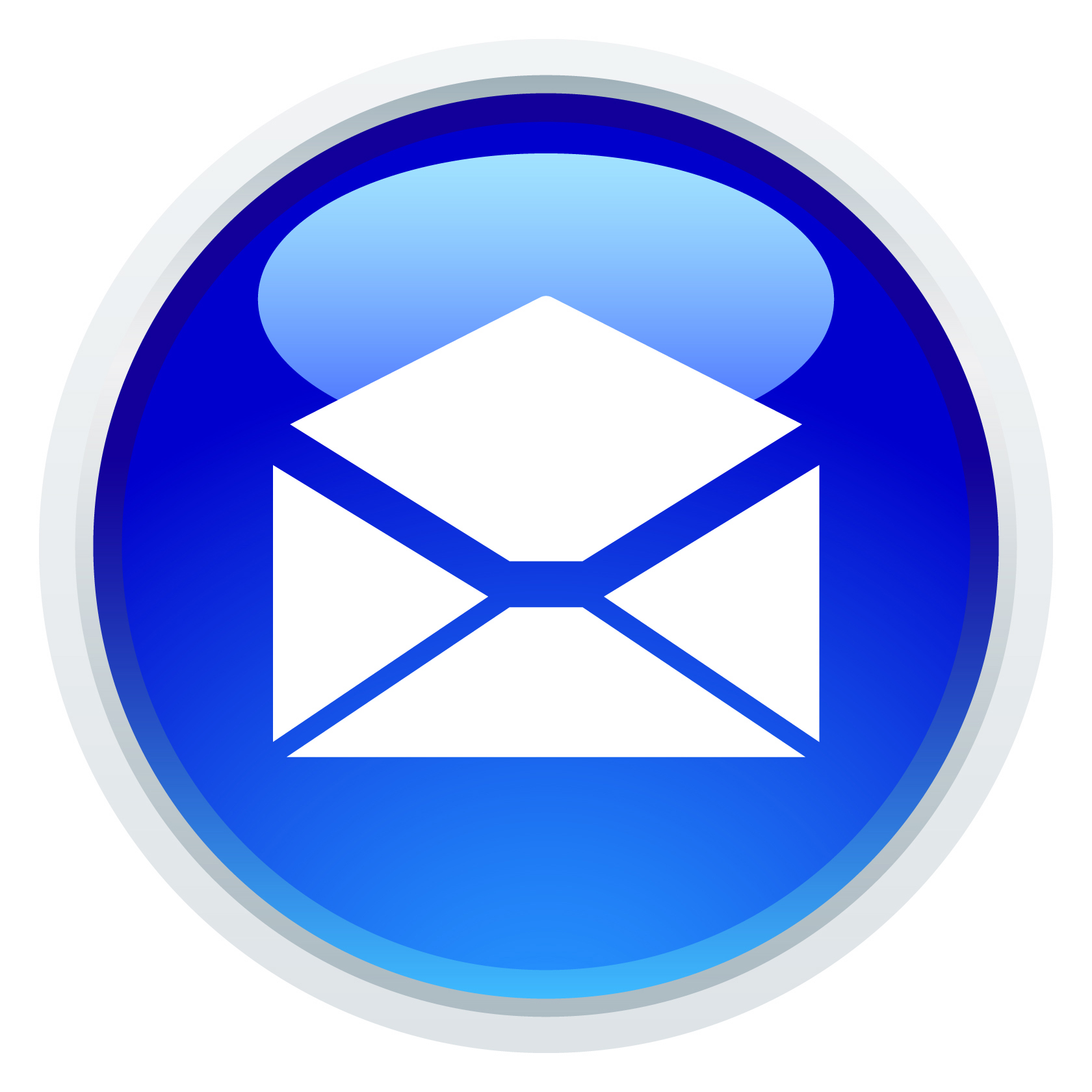 What do you need from us? Let us know at fpinfo@sfu.ca   



                            Where can you find information?                      http://www.sfu.ca/finance/financeprogram.html
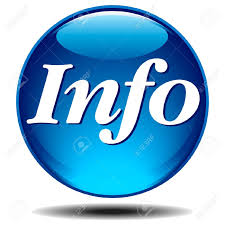 16
[Speaker Notes: Janet




Thank you.]